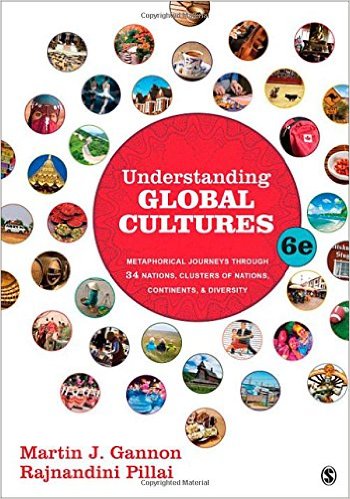 Start deck in “Slide Show” mode, 
and use your up/down arrow keys and/or 
your space bar to advance the slides
© 2010-2024 Timothy G. Roufs, University of Minnesota Duluth
REM
indicates that the materials
are a          REMinder 
and are thus being repeated . . .
REMinder
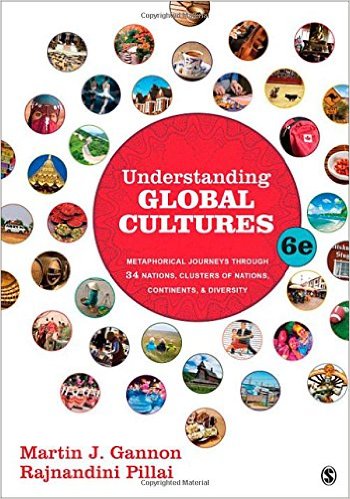 ANTH 1080 
Global Cultures
Main
Characteristics of
Anthropology
© 2010-2024 Timothy G. Roufs, University of Minnesota Duluth
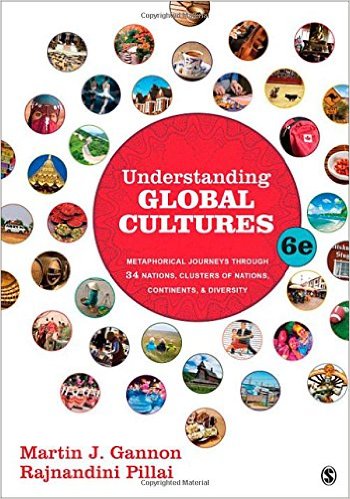 ANTH 1080 
Global Cultures
Fieldwork 
as a
Primary Research
Technique
© 2010-2024 Timothy G. Roufs, University of Minnesota Duluth
American
Main Characteristics of˄Anthropology
1.	the four fields of general anthropology

culture as a primary concept
comparative method as major approach
holism as a primary theoretical goal
fieldwork as a primary research technique
And finally,
we have the last
main characteristic of American Anthropology . . .
American
Main Characteristics of˄Anthropology
1.	the four fields of general anthropology

culture as a primary concept
comparative method as major approach
holism as a primary theoretical goal
fieldwork as a primary research technique
Most of all (generally)
Anthropologists 
LOVE . . .
Main Characteristics of Anthropology
1.	the four fields of general anthropology

culture as a primary concept
comparative method as major approach
holism as a primary theoretical goal
fieldwork as a primary research technique -- involving “participant observation”
Note two terms in the 
“Main Characteristics 
of Anthropology” 
listing . . .
Main Characteristics
1.	culture as a primary concept

2.	comparative method as major approach to the study of human behavior
3.	holism or the study of "humankind" as a whole, as a primary theoretical goal
4.	fieldwork as a primary researchtechnique, involving “participant observation”
Main Characteristics
1.	culture as a primary concept

2.	comparative method as major approach to the study of human behavior
3.	holism or the study of "humankind" as a whole, as a primary theoretical goal
4.	fieldwork as a primary researchtechnique, involving “participant observation”
what’s the difference?
Main Characteristics
1.	culture as a primary concept

2.	comparative method as major approach to the study of human behavior
3.	holism or the study of "humankind" as a whole, as a primary theoretical goal
4.	fieldwork as a primary research technique, involving “participant observation” = how you get information
= tool
Main Characteristics
1.	culture as a primary concept

2.	comparative method as major approach to the study of human behavior
3.	holism or the study of "humankind" as a whole, as a primary theoretical goal
4.	fieldwork as a primary research technique, involving “participant observation” = how you get information
data gathering technique — 
participant observation

(fieldwork)
= tool
Main Characteristics
Anthropologists use other tools . . . like questionnaires, interview schedules, psychological tests, documentary filming . . . but “participant observation” is a characteristic technique use by anthropologists, especially cultural anthropologists (ethnologists)
1.	culture as a primary concept

2.	comparative method as major approach to the study of human behavior
3.	holism or the study of "humankind" as a whole, as a primary theoretical goal
4.	fieldwork as a primary research technique, involving “participant observation” = how you get information
= tool
Main Characteristics
Anthropologists use other tools . . . like questionnaires, interview schedules, psychological tests, documentary filming . . . but “participant observation” is a characteristic technique use by anthropologists, especially cultural anthropologists (ethnologists)
1.	culture as a primary concept

2.	comparative method as major approach to the study of human behavior
3.	holism or the study of "humankind" as a whole, as a primary theoretical goal
4.	fieldwork as a primary research technique, involving “participant observation” = how you get information
NOTE:
= tool
Main Characteristics
1.	culture as a primary concept

2.	comparative method as major approach to the study of human behavior
3.	holism or the study of "humankind" as a whole, as a primary theoretical goal
4.	fieldwork as a primary research technique, involving “participant observation” = how you get information
= tool
Main Characteristics
1.	culture as a primary concept

2.	comparative method as major approach to the study of human behavior
3.	holism or the study of "humankind" as a whole, as a primary theoretical goal
4.	fieldwork as a primary research technique, involving “participant observation” = how you get information
= approach
how you use information
= tool
Main Characteristics of Anthropology
1.	the four fields of general anthropology

culture as a primary concept
comparative method as major approach
holism as a primary theoretical goal
fieldwork as a primary research technique -- involving “participant observation”
Main Characteristics
1.	culture as a primary concept

2.	comparative method as major approach to the study of human behavior
3.	holism or the study of "humankind" as a whole, as a primary theoretical goal
4.	fieldwork as a primary research technique, involving “participant observation” = how you get information
= tool
Main Characteristics
1.	culture as a primary concept

2.	comparative method as major approach to the study of human behavior
3.	holism or the study of "humankind" as a whole, as a primary theoretical goal
4.	fieldwork as a primary research technique, involving “participant observation” = how you get information
other tools include 
things like . . .
= tool
Main Characteristics
“24-hour activity survey”
(self-reported, diary)

“interview schedules”
	(interviewer asks questions and records answers)

“questionnaire”(person records own information retrospectively)
1.	culture as a primary concept

2.	comparative method as major approach to the study of human behavior
3.	holism or the study of "humankind" as a whole, as a primary theoretical goal
4.	fieldwork as a primary research technique, involving “participant observation” = how you get information
= tool
after Marion Nestle, Food Politics, Rev. Ed., 2007,  pp. 401-405
Main Characteristics
1.	culture as a primary concept

2.	comparative method as major approach to the study of human behavior
3.	holism or the study of "humankind" as a whole, as a primary theoretical goal
4.	fieldwork as a primary research technique, involving “participant observation” = how you get information
and in Global Cultures studies there are lots of other tools and approaches . . .
= tool
studies of humans and non-humans in the laboratory
biochemical research 
	(“test tube”)

epidemiological research (deals with populations data and trends)

clinical studies of humans
 	(generally medical)
after Marion Nestle, Food Politics, Rev. Ed., 2007,  pp. 401-405
Anthropologists often like to use a research “technique” based on 
“unobtrusive measures” . . . 

(either in the field or elsewhere)
“unobtrusive measures”

analysis of data on availability in government, commerce, industry, markets

things like food supply data analysis
(U.S.A. production + imported)
(foods available for consumption)
(unknown: home garden production, hunting/fishing/foraging, amount of food wasted . . .)

chemical composition analysis . . .
after Marion Nestle, Food Politics, Rev. Ed., 2007,  pp. 401-405
But most of all (generally)
Anthropologists 
LOVE . . .
Main Characteristics of Anthropology
1.	the four fields of general anthropology

culture as a primary concept
comparative method as major approach
holism as a primary theoretical goal
fieldwork as a primary research technique -- involving “participant observation”
And fieldwork in the area of Global Cultures is some of the very best . . .
Unfortunately, in this class we cannot travel to places far and wide in person, so we’ll do the next best thing and go there 
via videos and slides.  
In class  we’ll see . . .
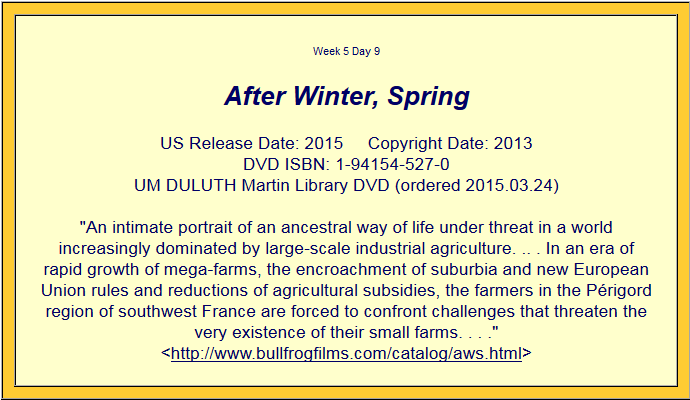 France . . .
. . . this including, 
Après l'hiver, le printemps
(After Winter, Spring)
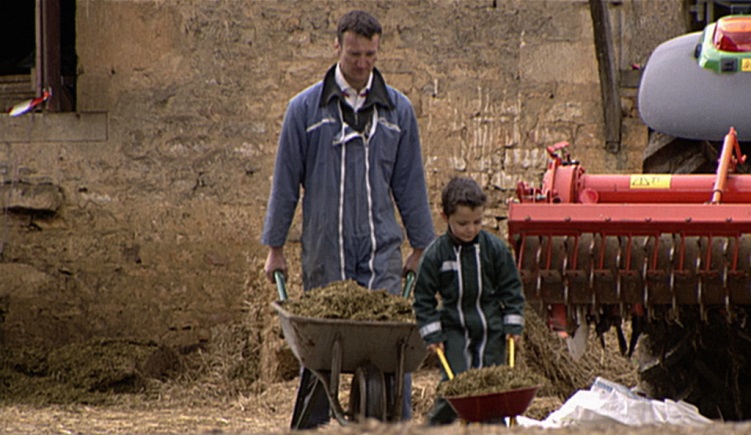 Films and Videos
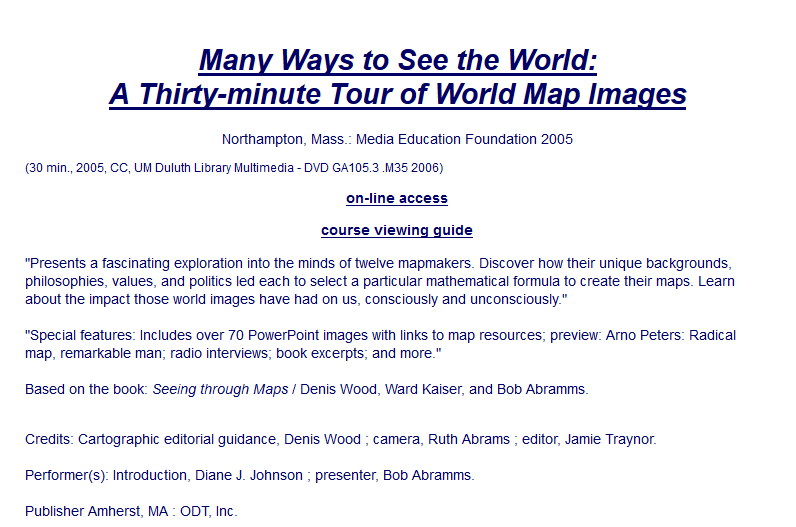 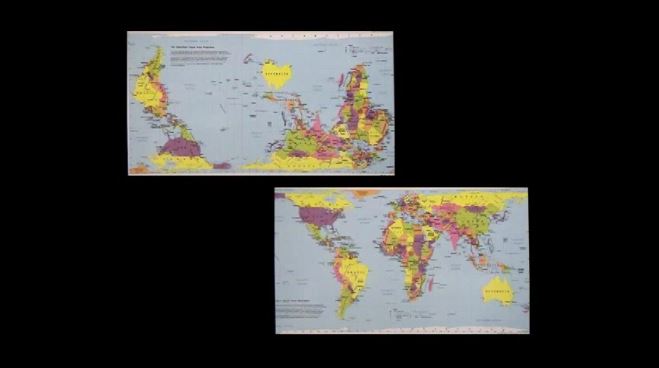 Films and Videos
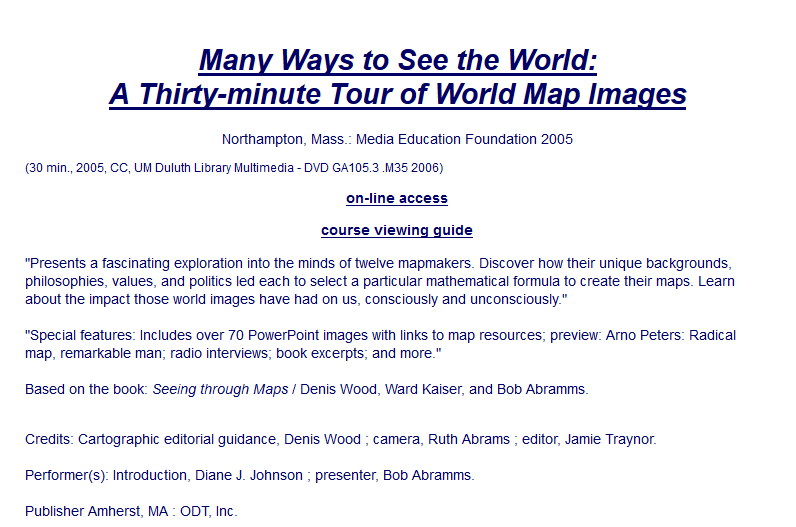 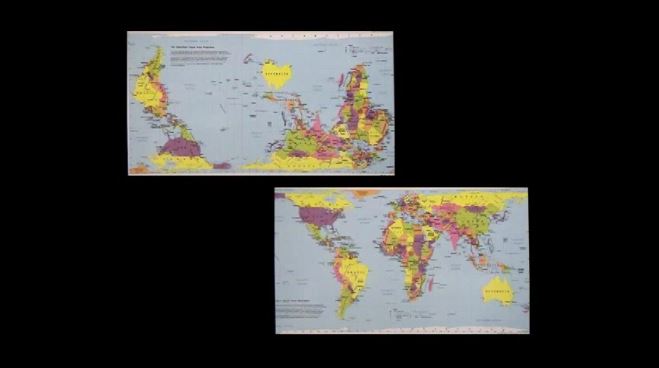 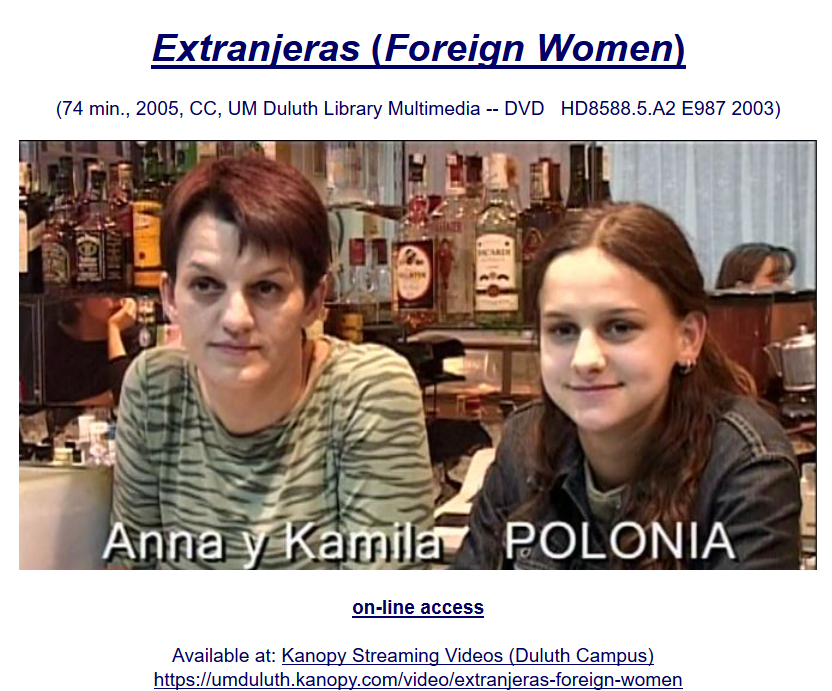 We’ll visit immigrants to Spain
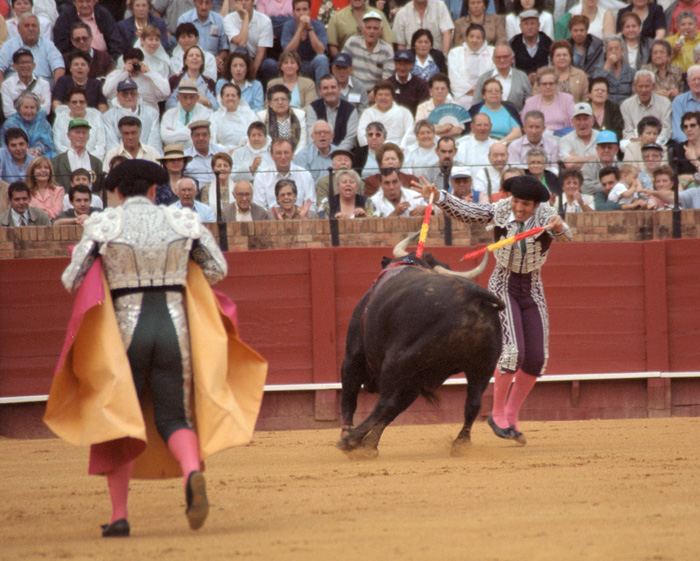 . . . and visit Spain and Portugal . . .
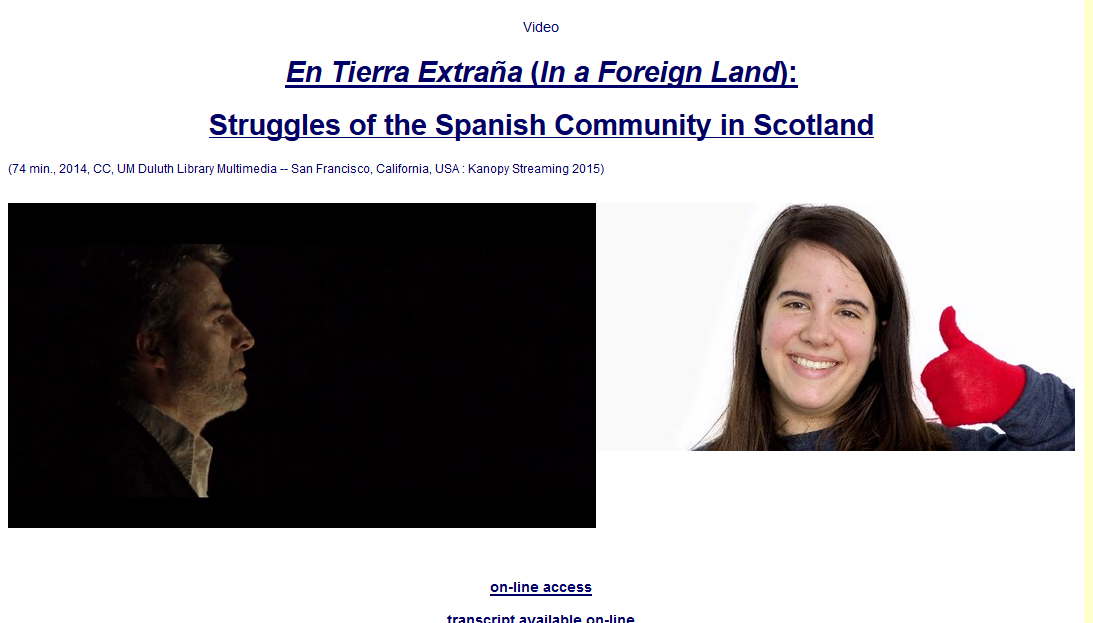 . . . and Spanish emigrants to Scotland
And we’re going to visit Spanish emigrants to Scotland on-line
. . . and we’ll try to develop a holistic view . . .
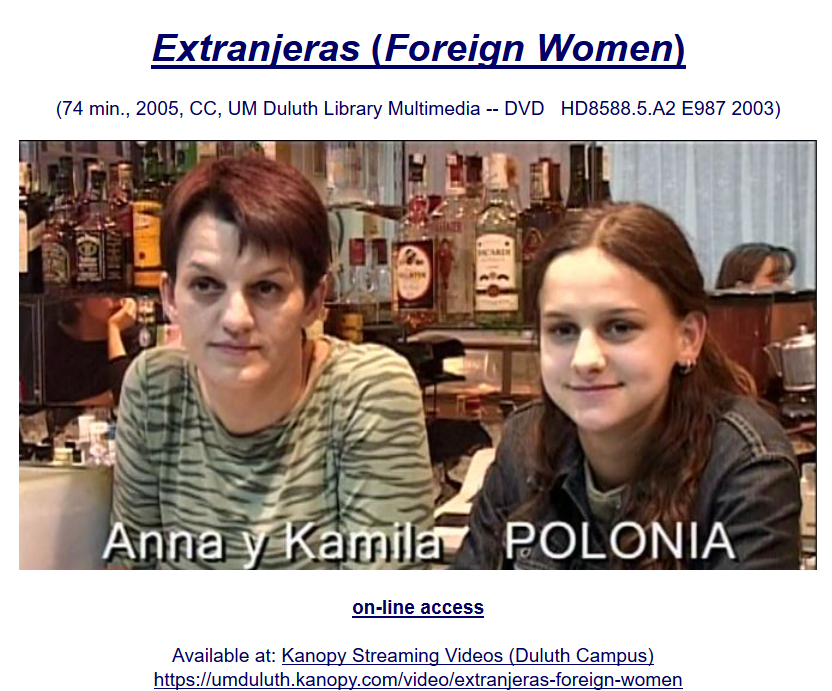 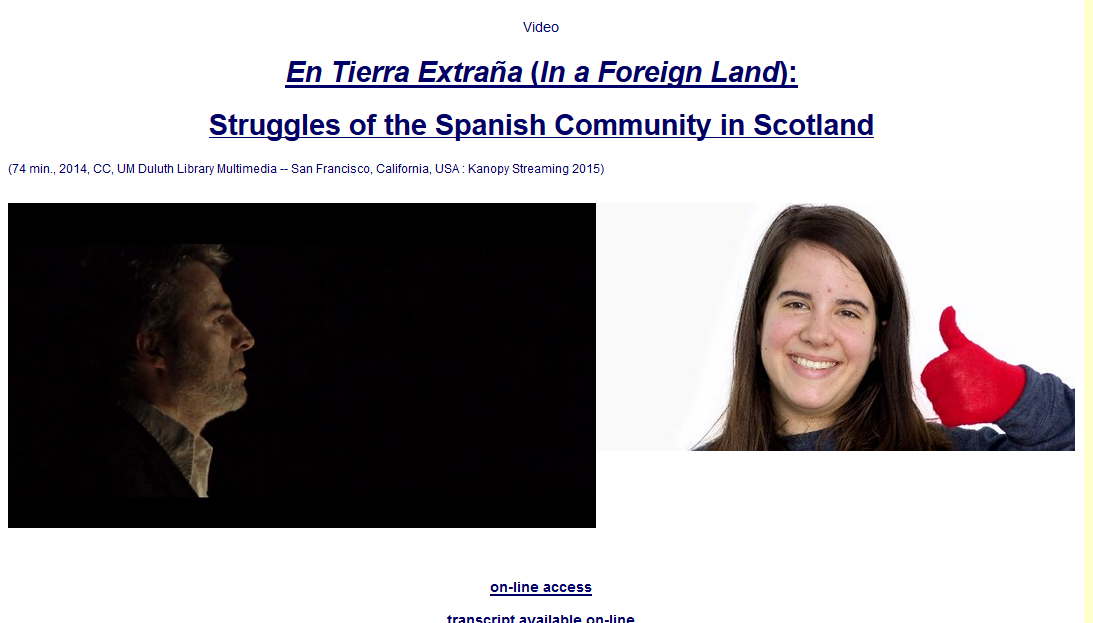 +
Spanish emigrants to Scotland
foreign immigrants to Spain
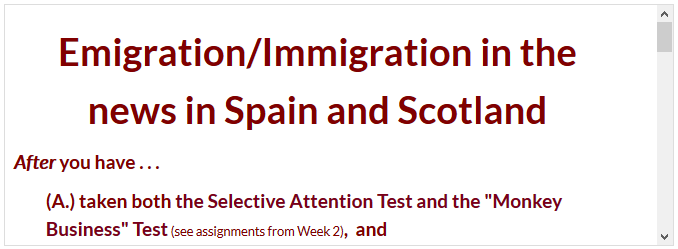 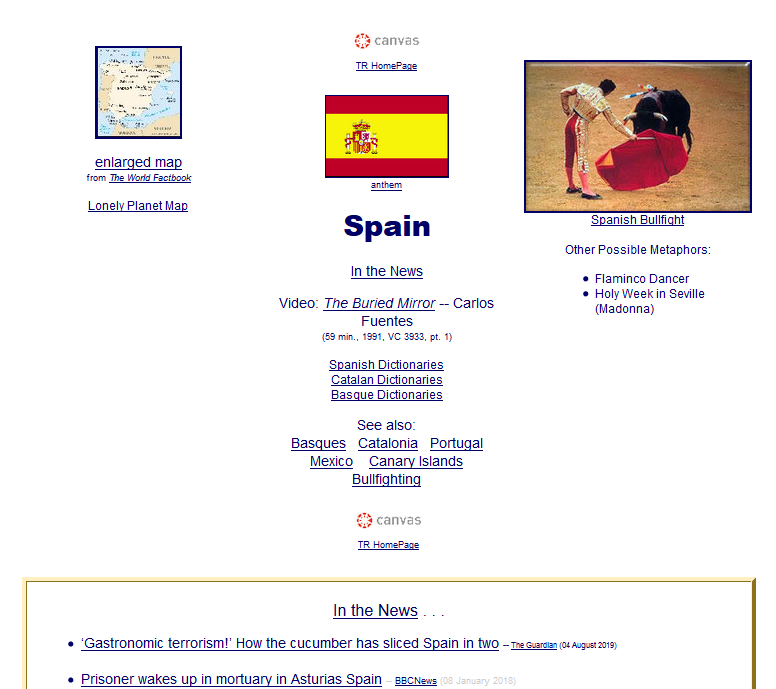 +
immigration
discussion
current news from 
Spain and Scotland
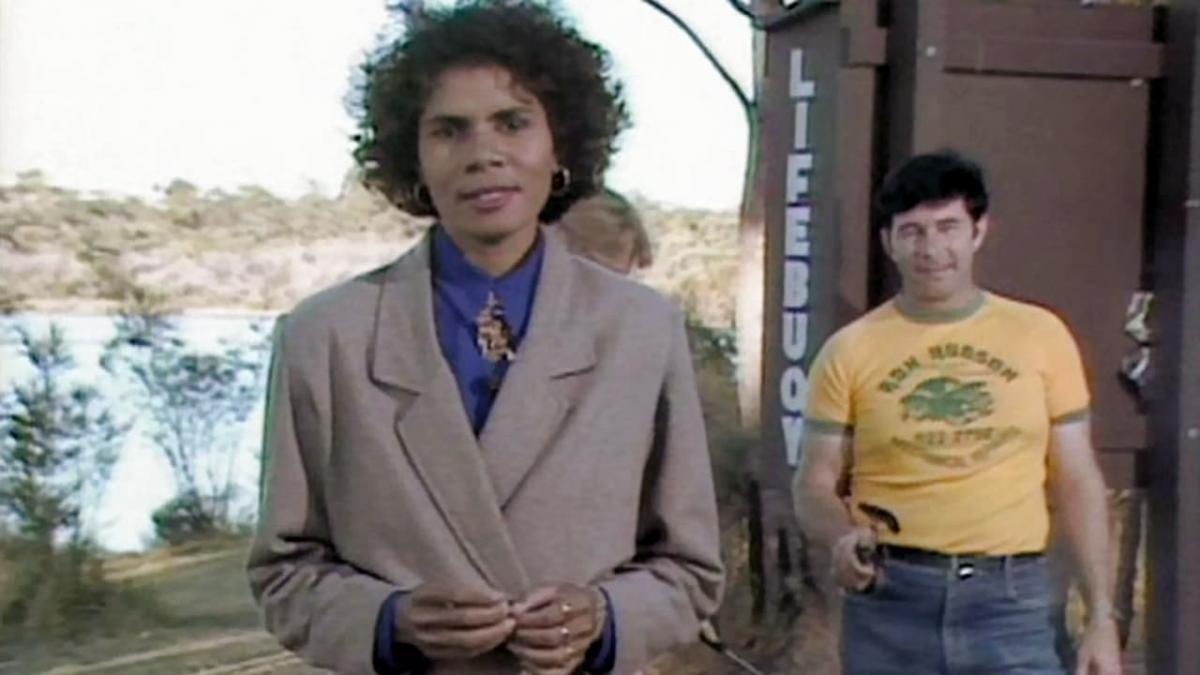 . . . and visit
native cultural reformers 
in Australia
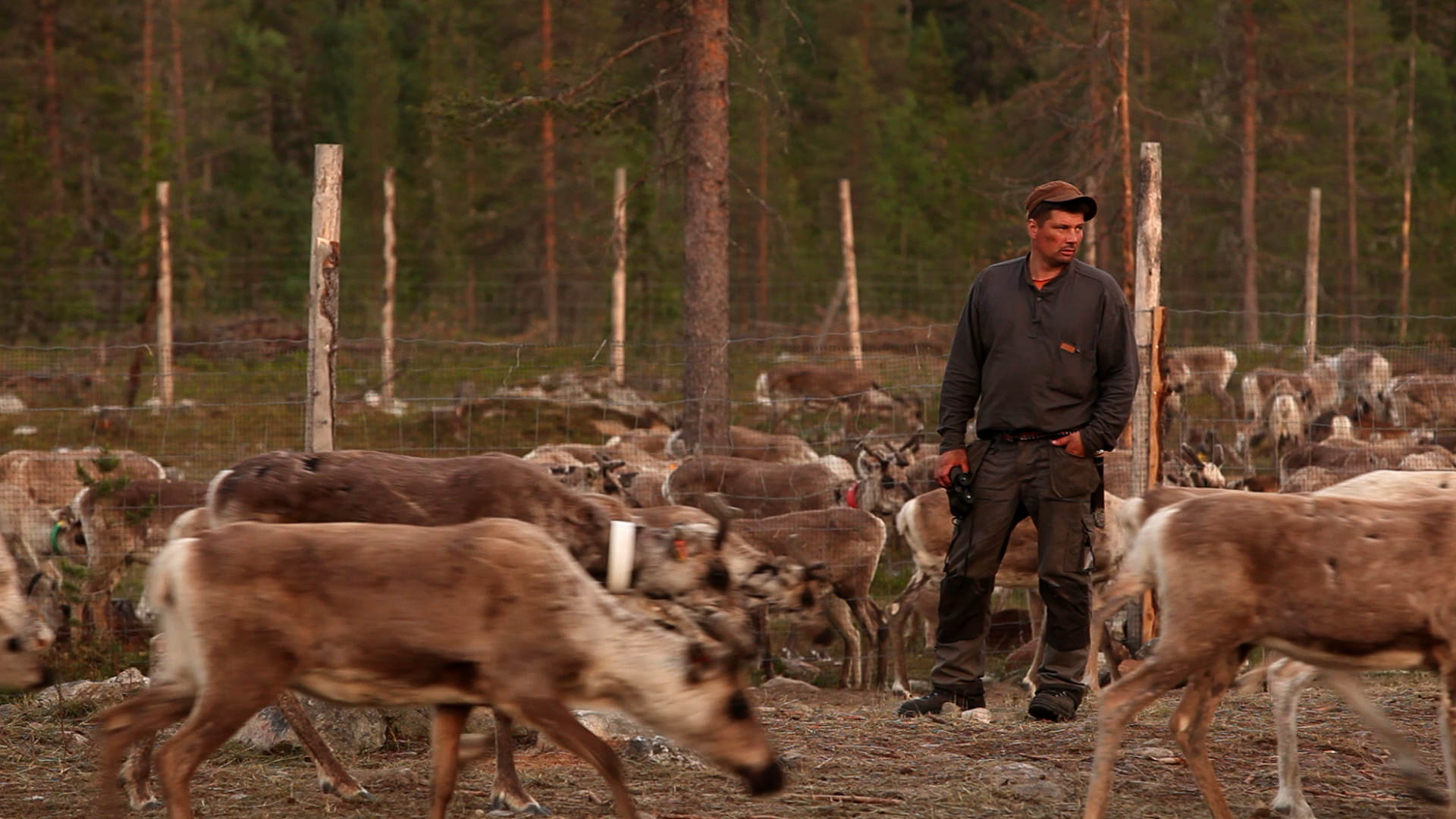 We’ll visit
Aatsinki . . . Arctic Cowboys
of the frozen forests of Finnish Lapland
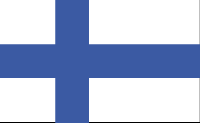 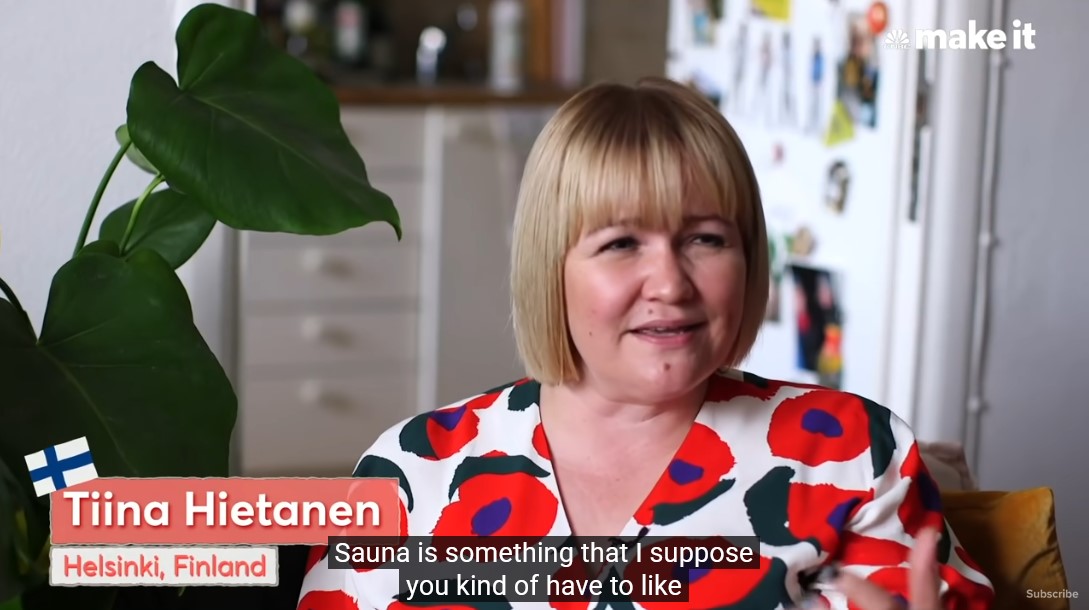 Finland, the “Happiest Country in the World”
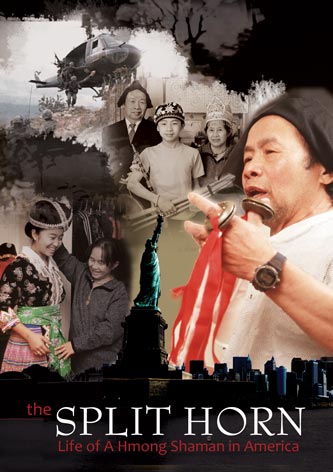 And we’ll have a look at
Hmong
immigrants
(in Appleton, Wisconsin)
. . . a visit to Malaysia . . .
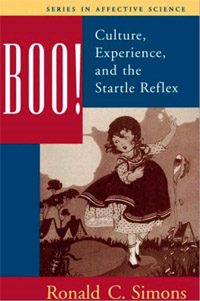 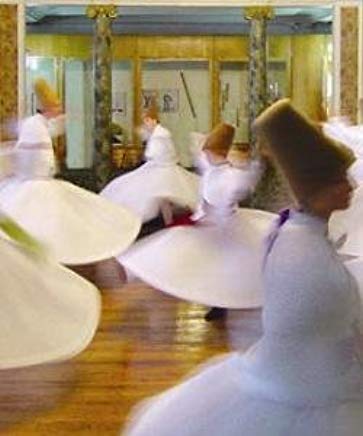 . . . and visit with 
with the 
“whirling Dervishes” 
in Türkiye 
fka Turkey
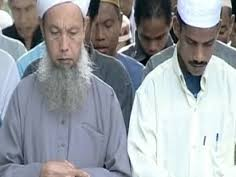 We’ll also visit China and Malaysia . . .
. . . and Mexico . . .
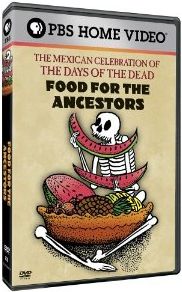 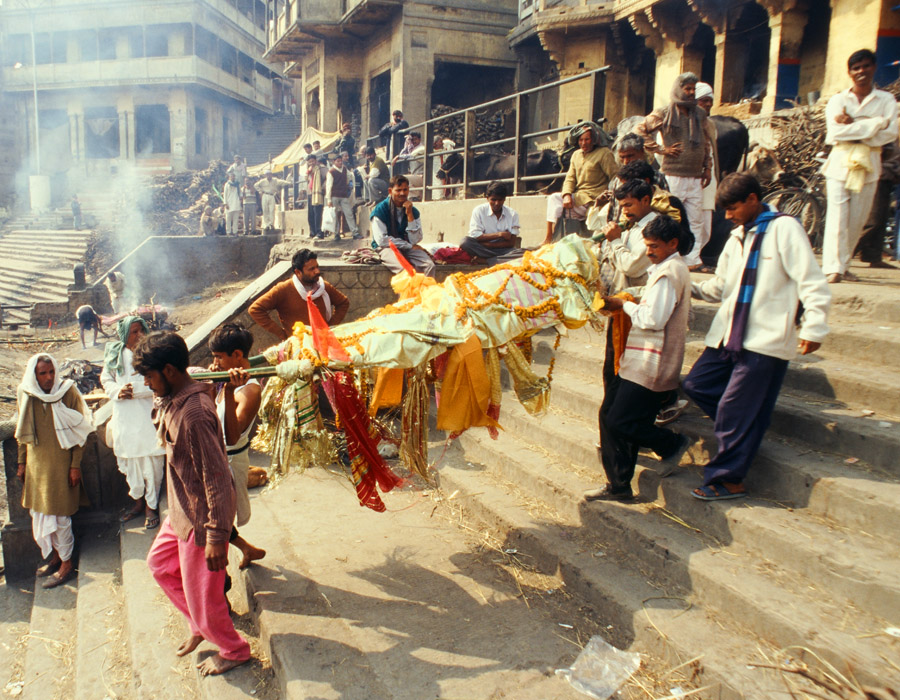 . . . and India . . .
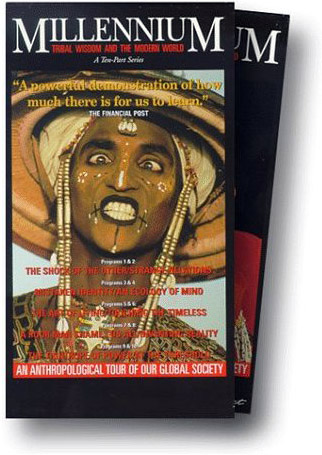 We’ll compare
Niger 
(West Africa)
Nepal
France / England
Canada . . .
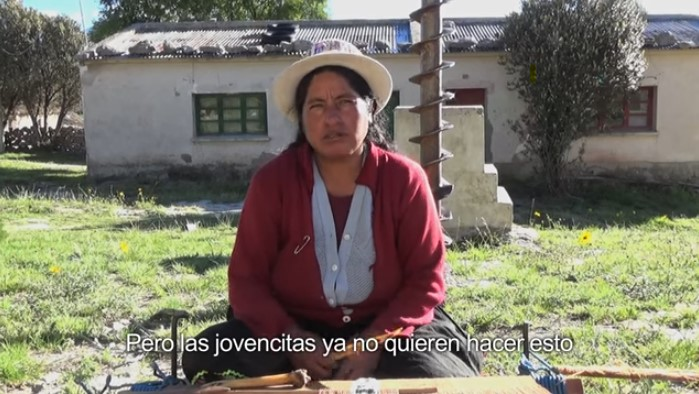 . . . and visit
Aymara of Bolivia
VIDEO: Tejiendo Relatos—”Weaving Stories"
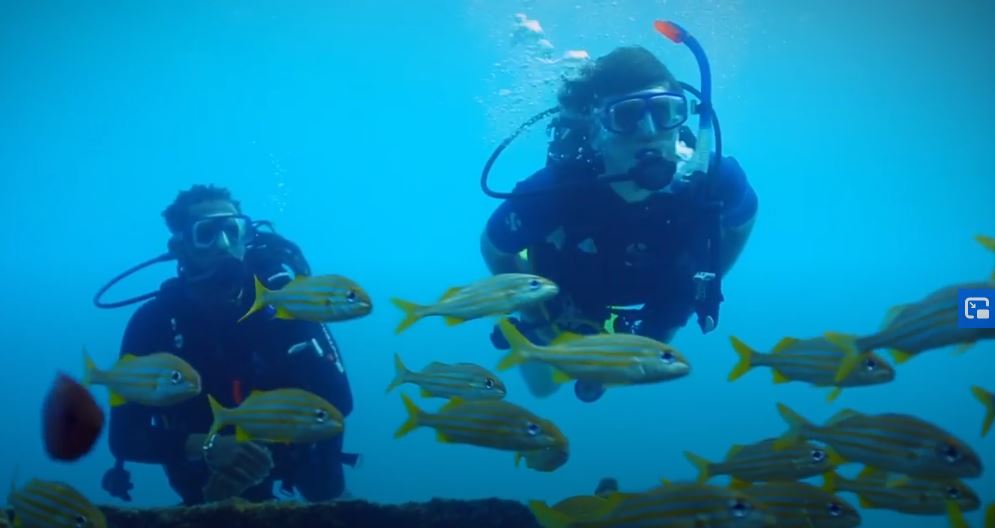 . . . and we’ll visit
The Caribbean with Simon Reeve
And as I mentioned earlier and in the “An Important Note on Videos and Visual Anthropology,” we would LOVE to take you along with us around the world, but the next best thing we can do is bring the world to you in the form of films and videos.  
And we’ll do a lot of that.
So films and videos make up a very large part of this class . . .

In the best of all possible worlds, we would head off to the countries and cultures and meet and talk with the people. 
 
That is simply not practical for this class 
(but one can always sign up for one or more study abroad experiences).
So films and videos make up a very large part of this class . . .

In the best of all possible worlds, we would head off to the countries and cultures and meet and talk with the people. 
 
That is simply not practical for this class 
(but one can always sign up for one or more study abroad experiences).
So films and videos make up a very large part of this class . . .

In the best of all possible worlds, we would head off to the countries and cultures and meet and talk with the people. 
 
That is simply not practical for this class 
(but one can always sign up for one or more study abroad experiences).
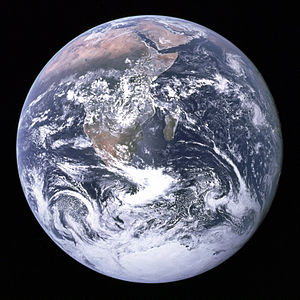 So we’ll go
around the world
via videos 
and slides
And what does
Leonardo DiCaprio think of this collection?
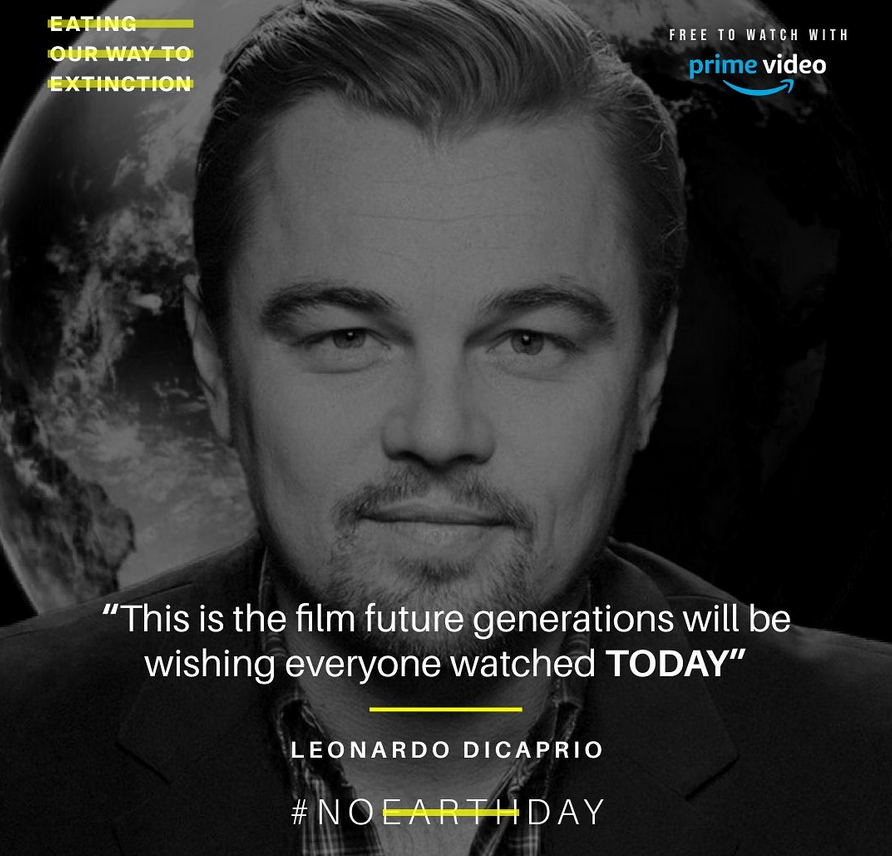 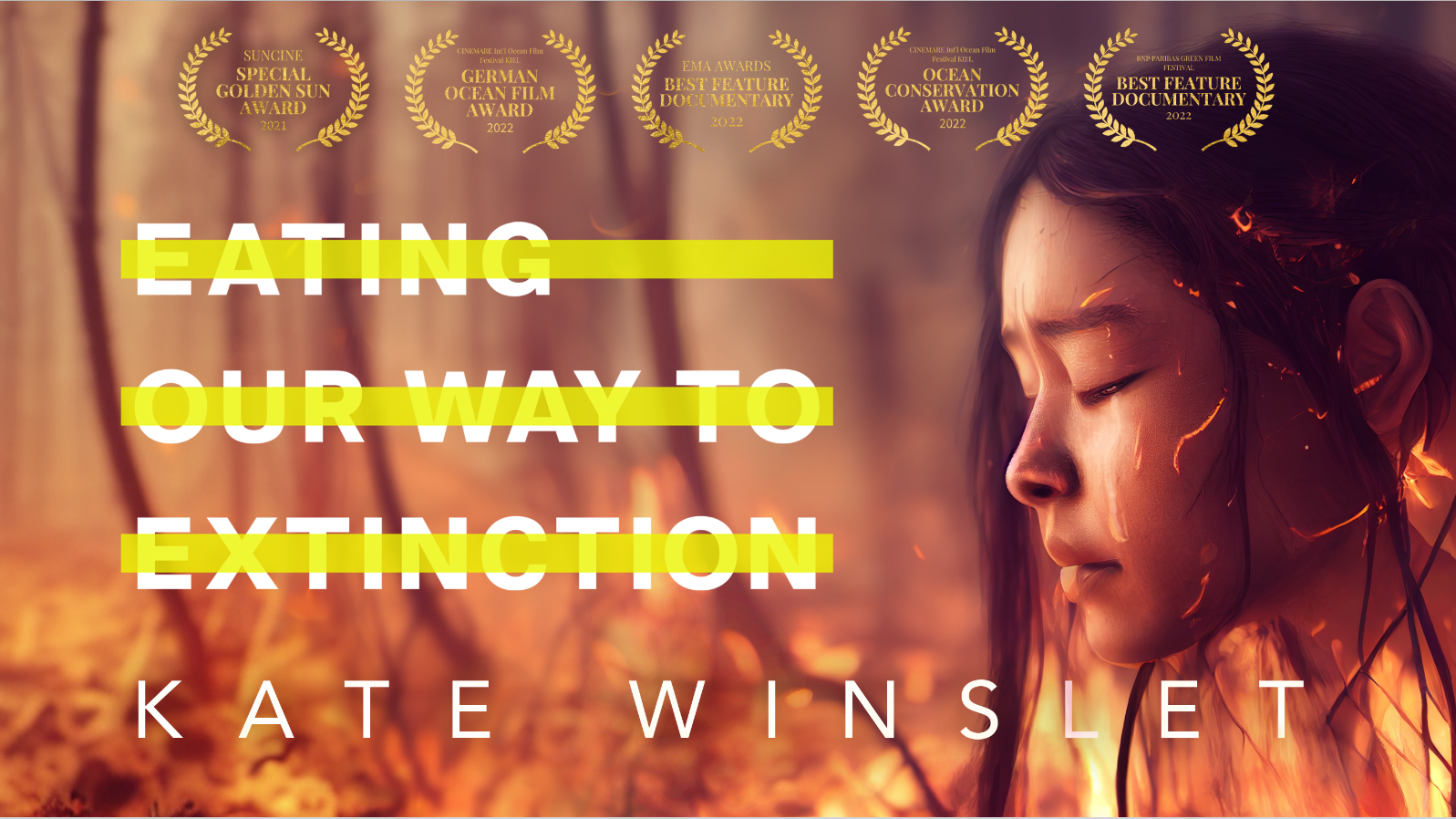 REM
Main Characteristics in a Nutshell
Main Characteristics of Anthropology
1.	the four fields of general anthropology

culture as a primary concept
comparative method as major approach
holism as a primary theoretical goal
fieldwork as a primary research technique -- involving “participant observation”
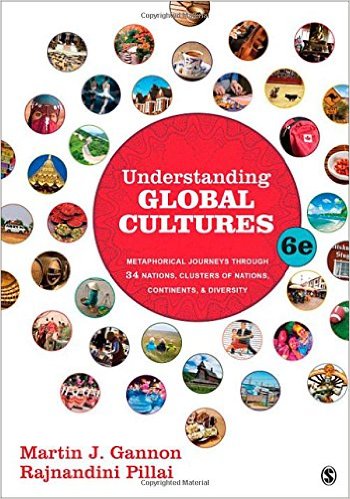 ANTH 1080 
Global Cultures
The End
Fieldwork 
as a
Primary Research
Technique
© 2010-2024 Timothy G. Roufs, University of Minnesota Duluth